Grammar
Grammar:

G= (V, T, P, S) or 

V- set of variables or set of non terminals
T- set of terminals
P-set of productions
S-starting symbol
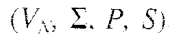 Prepared By : Dr K RAJENDRA PRASAD, ASSOCIATE PROFESSOR, DEPT. OF CSE , RGMCET (Autonomous), NANDYAL
1
Example of Grammar
Grammar – Example

Grammar G = ({S}, {0,1}, P, S}

Where P = { S0S1, Sє}
Prepared By : Dr K RAJENDRA PRASAD, ASSOCIATE PROFESSOR, DEPT. OF CSE , RGMCET (Autonomous), NANDYAL
2
Chomsky Hierarchy of Languages
Chomsky Hierarchy of Languages

Chomsky languages are classified based on four types of grammars

Type 0 (or phrase structured grammar)
Type 1 (or context sensitive grammar)
Type 2 (or context free grammar)
Type 3 (or regular grammar)
Prepared By : Dr K RAJENDRA PRASAD, ASSOCIATE PROFESSOR, DEPT. OF CSE , RGMCET (Autonomous), NANDYAL
3
Chomsky Hierarchy of Languages
Type 0 (or phrase structured grammar)
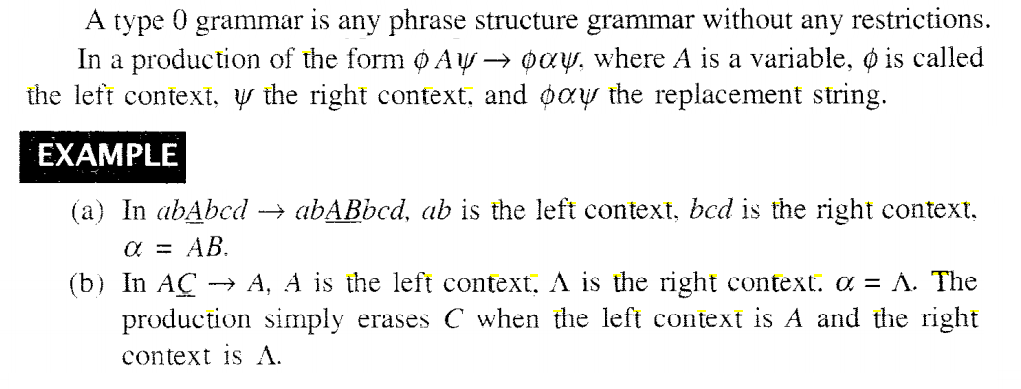 Prepared By : Dr K RAJENDRA PRASAD, ASSOCIATE PROFESSOR, DEPT. OF CSE , RGMCET (Autonomous), NANDYAL
4
Chomsky Hierarchy of Languages
Type 1 (or Context sensitive grammar)
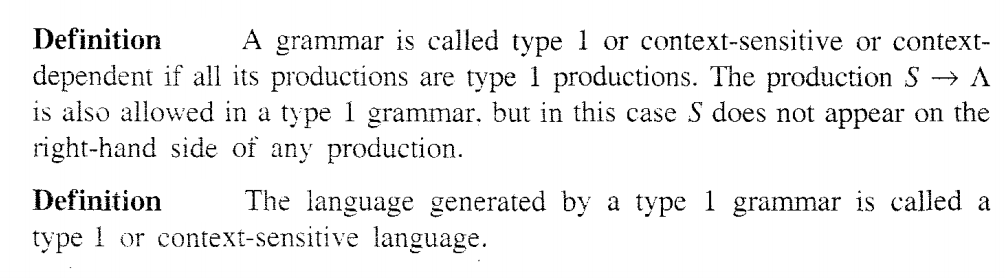 Prepared By : Dr K RAJENDRA PRASAD, ASSOCIATE PROFESSOR, DEPT. OF CSE , RGMCET (Autonomous), NANDYAL
5
Chomsky Hierarchy of Languages
Type 1 (or Context sensitive grammar)
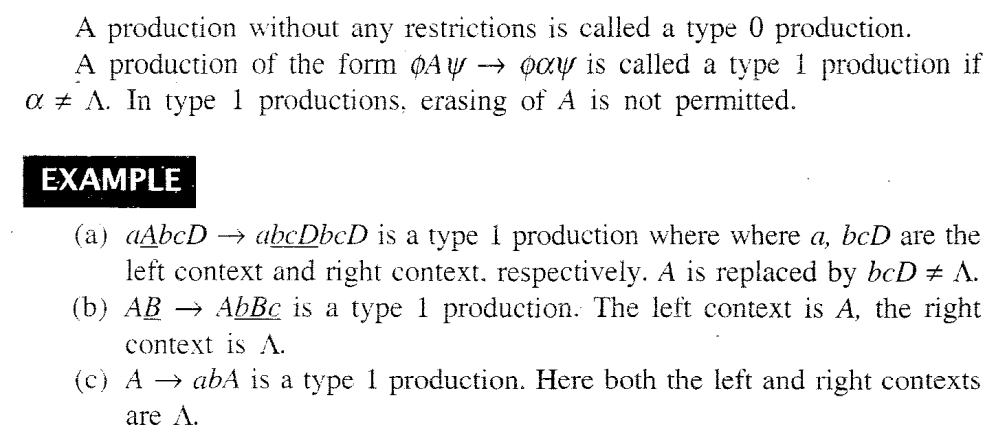 Prepared By : Dr K RAJENDRA PRASAD, ASSOCIATE PROFESSOR, DEPT. OF CSE , RGMCET (Autonomous), NANDYAL
6
Chomsky Hierarchy of Languages
Type 2 (or Context free grammar)
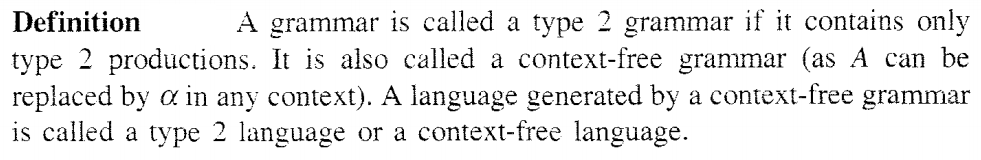 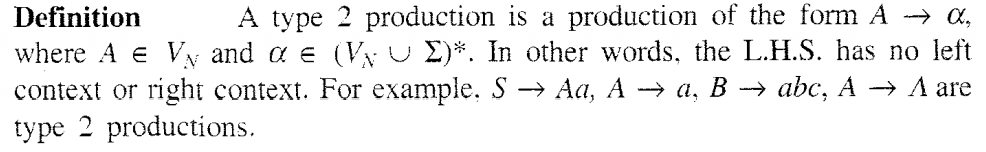 Prepared By : Dr K RAJENDRA PRASAD, ASSOCIATE PROFESSOR, DEPT. OF CSE , RGMCET (Autonomous), NANDYAL
7
Chomsky Hierarchy of Languages
Type 3 (or Regular grammar)
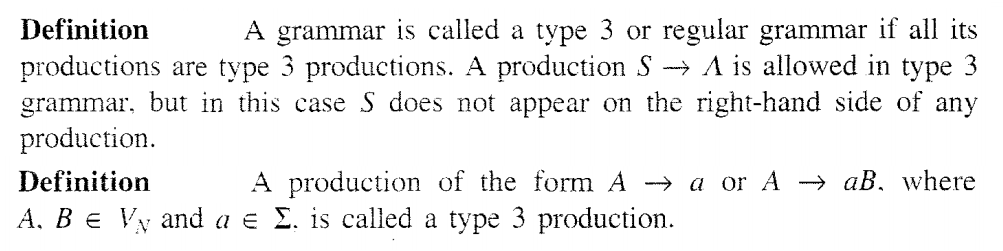 Prepared By : Dr K RAJENDRA PRASAD, ASSOCIATE PROFESSOR, DEPT. OF CSE , RGMCET (Autonomous), NANDYAL
8
Chomsky Hierarchy of Languages
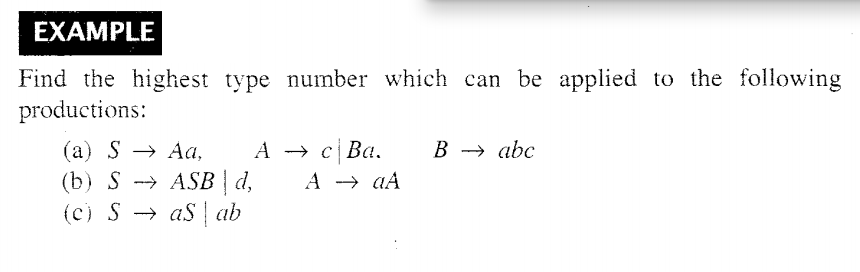 Prepared By : Dr K RAJENDRA PRASAD, ASSOCIATE PROFESSOR, DEPT. OF CSE , RGMCET (Autonomous), NANDYAL
9
Chomsky Hierarchy of Languages
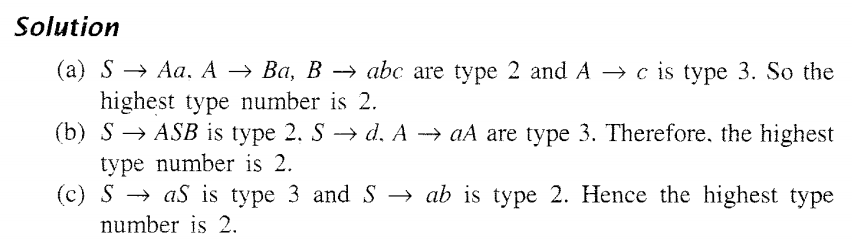 Prepared By : Dr K RAJENDRA PRASAD, ASSOCIATE PROFESSOR, DEPT. OF CSE , RGMCET (Autonomous), NANDYAL
10
Chomsky Hierarchy of Languages
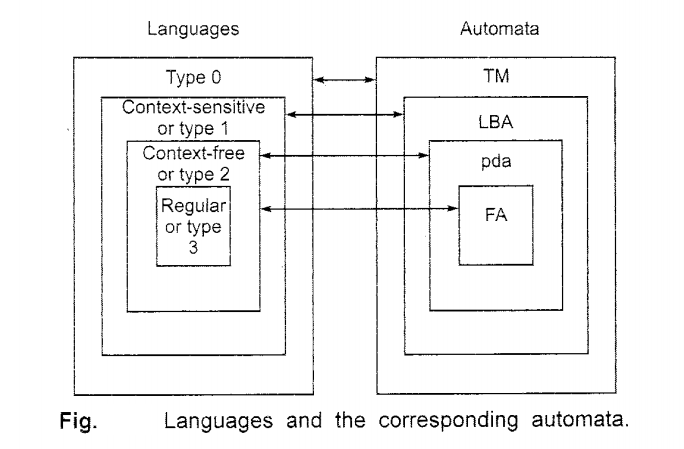 Prepared By : Dr K RAJENDRA PRASAD, ASSOCIATE PROFESSOR, DEPT. OF CSE , RGMCET (Autonomous), NANDYAL
11
Context Free Grammar
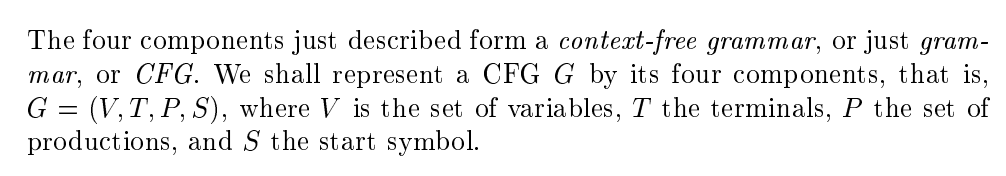 In CFG, every production is in the form of Aα, 
where A is a Variable  and  α is the combination of variables and terminals or empty symbol
Prepared By : Dr K RAJENDRA PRASAD, ASSOCIATE PROFESSOR, DEPT. OF CSE , RGMCET (Autonomous), NANDYAL
12
Context Free Grammar : Example
Construct the CFG for the Language {0n 1n  / n>=0}

Solution:

 productions are S0S1 / є

CFG G =({S, {0,1}, {S0S1, S є}, S)

Example Derivation:
1. S=>0S1	2. S=> є belongs to given Language (n=0)
   => 00S11
   =>000S111
   =>000 є111
   =>000111 belongs to given language (n=3)
Prepared By : Dr K RAJENDRA PRASAD, ASSOCIATE PROFESSOR, DEPT. OF CSE , RGMCET (Autonomous), NANDYAL
13
Context Free Grammar : Example
2. Construct the CFG for the Language {0n 1n  / n>=1}

Solution:

 productions are S0S1 / 01

CFG G =({S, {0,1}, {S0S1, S є}, S)

Example Derivation:
1. S=>0S1	2. S=>01 belongs to given Language (n=1)
   => 00S11
   =>000S111
   =>000 01111
   =>00001111 belongs to given Language (n=4)
Prepared By : Dr K RAJENDRA PRASAD, ASSOCIATE PROFESSOR, DEPT. OF CSE , RGMCET (Autonomous), NANDYAL
14
Context Free Grammar : Exercise
3. Construct the CFG for the Language {1n 0n  / n>=1}
4. Construct the CFG for equal number of a’s and b’s over the alphabet {a,b}. Test the string aabbba.

Solution:
	SSS 
	S є   
	SaSb
	SbSa
Test the string aabbba:
	S=>SS
	S=>aSbS (rule 3)
         	S=>aaSbbS (rule 3)
            S=>aa є bb S(rule 2)
	S=>aabbbSa (rule 4)
	S=>aabbb є a=>aabbba
Prepared By : Dr K RAJENDRA PRASAD, ASSOCIATE PROFESSOR, DEPT. OF CSE , RGMCET (Autonomous), NANDYAL
15
Context Free Grammar : Exercise
5. Construct the CFG for the Language {0n 1n+1 / n>=0}. Test the string 00111 with derivations
	
Solution:
	SA1
	A0A1
	A є 
CFG G=({S,A}, {0,1}, {SA1,A0A1,A є}
Testing string :  00111 
	S=>A1 	(rule1)
	S=>0A11	( rule 2)
	S=>00A111	(rule 2)
	S=>00 є111	(rule 3)
	S=>00111 € L(G). Thus, string is accepted with the grammar G.
Prepared By : Dr K RAJENDRA PRASAD, ASSOCIATE PROFESSOR, DEPT. OF CSE , RGMCET (Autonomous), NANDYAL
16
Context Free Grammar: Example
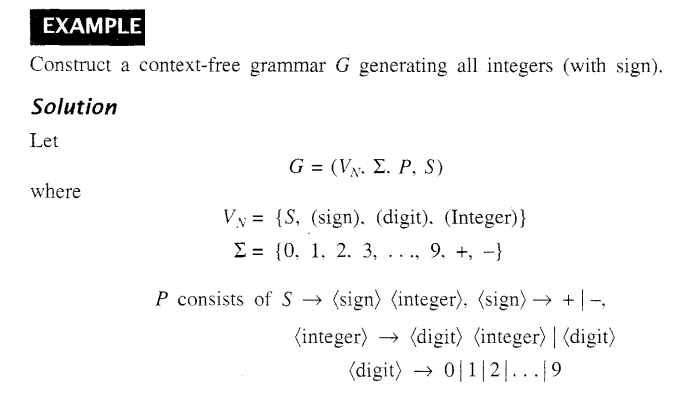 Prepared By : Dr K RAJENDRA PRASAD, ASSOCIATE PROFESSOR, DEPT. OF CSE , RGMCET (Autonomous), NANDYAL
17
Context Free Grammar (CFG): Example
Construct a CFG for palindromes over the alphabet {0,1}

Ans:
          	Sє
	 S0
 	S1
 	S0S0
	 S1S1

	Grammar G=(V,T,P,S)
	Where V={S}
	              T={0,1}
	               P= {Sє,	 S0, 	S1, 	S0S0,	 S1S1}
		S= S
Prepared By : Dr K RAJENDRA PRASAD, ASSOCIATE PROFESSOR, DEPT. OF CSE , RGMCET (Autonomous), NANDYAL
18
Derivations – Left most derivations and Right Most Derivations
A derivation uses the productions of a grammar to replace non terminals (or variables) until there are only terminals left.
Left most derivation (LMD) − A leftmost derivation is obtained by applying production to the leftmost variable in each step.


Right most derivation (RMD)− A rightmost derivation is obtained by applying production to the rightmost variable in each step
Prepared By : Dr K RAJENDRA PRASAD, ASSOCIATE PROFESSOR, DEPT. OF CSE , RGMCET (Autonomous), NANDYAL
19
Derivations – Left most derivations and Right Most Derivations
A derivation uses the productions of a grammar to replace non terminals (or variables) until there are only terminals left.
Left most derivation (LMD) − A leftmost derivation is obtained by applying production to the leftmost variable in each step.


Right most derivation (RMD)− A rightmost derivation is obtained by applying production to the rightmost variable in each step
Prepared By : Dr K RAJENDRA PRASAD, ASSOCIATE PROFESSOR, DEPT. OF CSE , RGMCET (Autonomous), NANDYAL
20
Left most derivations and Right Most Derivations: Example
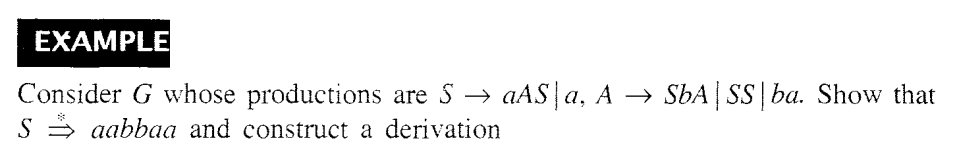 Prepared By : Dr K RAJENDRA PRASAD, ASSOCIATE PROFESSOR, DEPT. OF CSE , RGMCET (Autonomous), NANDYAL
21
Left most derivations and Right Most Derivations: Example
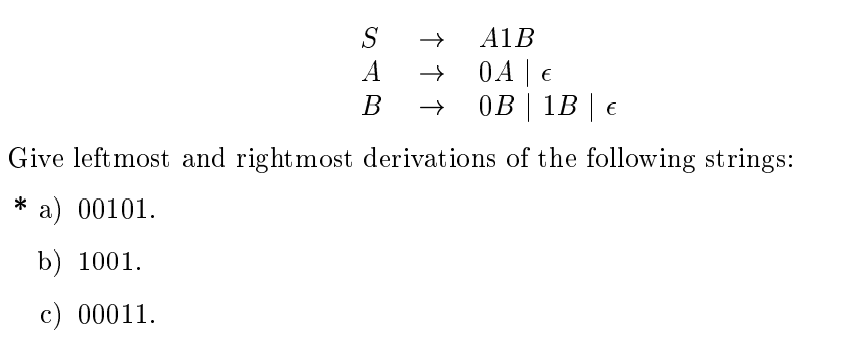 Prepared By : Dr K RAJENDRA PRASAD, ASSOCIATE PROFESSOR, DEPT. OF CSE , RGMCET (Autonomous), NANDYAL
22
Questions of Context Free Grammars
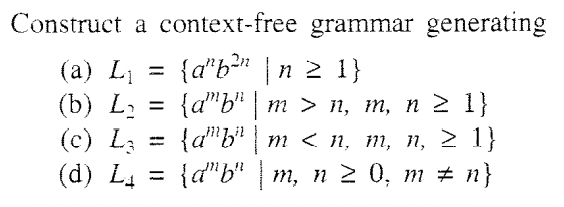 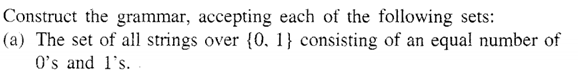 Prepared By : Dr K RAJENDRA PRASAD, ASSOCIATE PROFESSOR, DEPT. OF CSE , RGMCET (Autonomous), NANDYAL
23
Context Free Grammars Examples
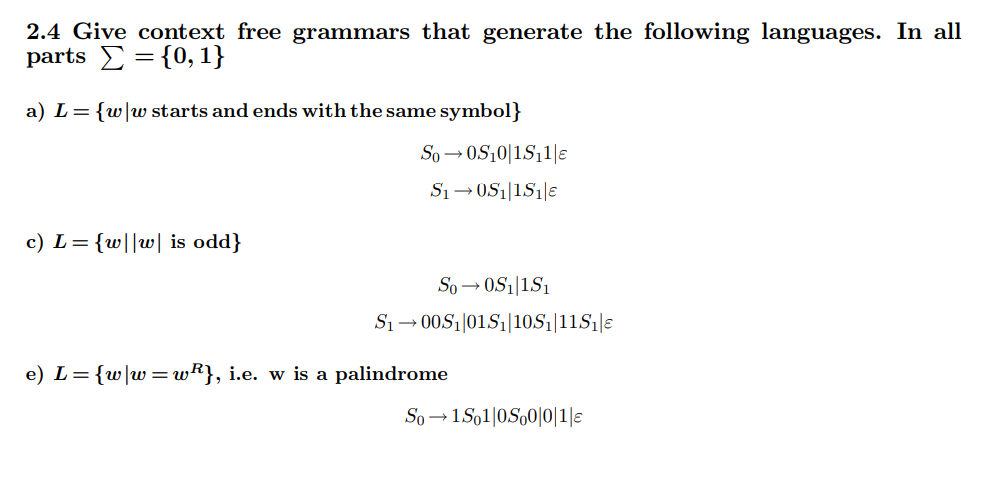 Prepared By : Dr K RAJENDRA PRASAD, ASSOCIATE PROFESSOR, DEPT. OF CSE , RGMCET (Autonomous), NANDYAL
24